Multinational Corporations as Objects and Sources of Transnational LawМеждународная научно-практическая конференция “Транснациональное бизнес-право: стираем границы” [International Scientific and Practical Conference “Transnational Business Law: Erasing Borders” School of Law and Public Policy, Narxoz University,  Almaty, Kazakstan 17 October 2019
Larry Catá Backer 
W. Richard and Mary Eshelman Faculty Scholar Professor of Law and International Affairs; Pennsylvania State University
The Puzzle”The rise of supra-national corporations poses new dangers for human freedom."  (Vagts, Detlev F. 1970.  “The Multinational Enterprise: A New Challenge for Transnational Law Author(s),”  Harvard Law Review, 83(4): 739-792)
The MNE as Regulated and Regulatory Space
The Conventional Solution: A Cocktail of Methodologies
The Conundrum
The Regulatory Matrix—Another Challenge
The Discussion
Traditional approaches: Focus on the MNE as Entity
San Diego Union Tribune March 12, 2018
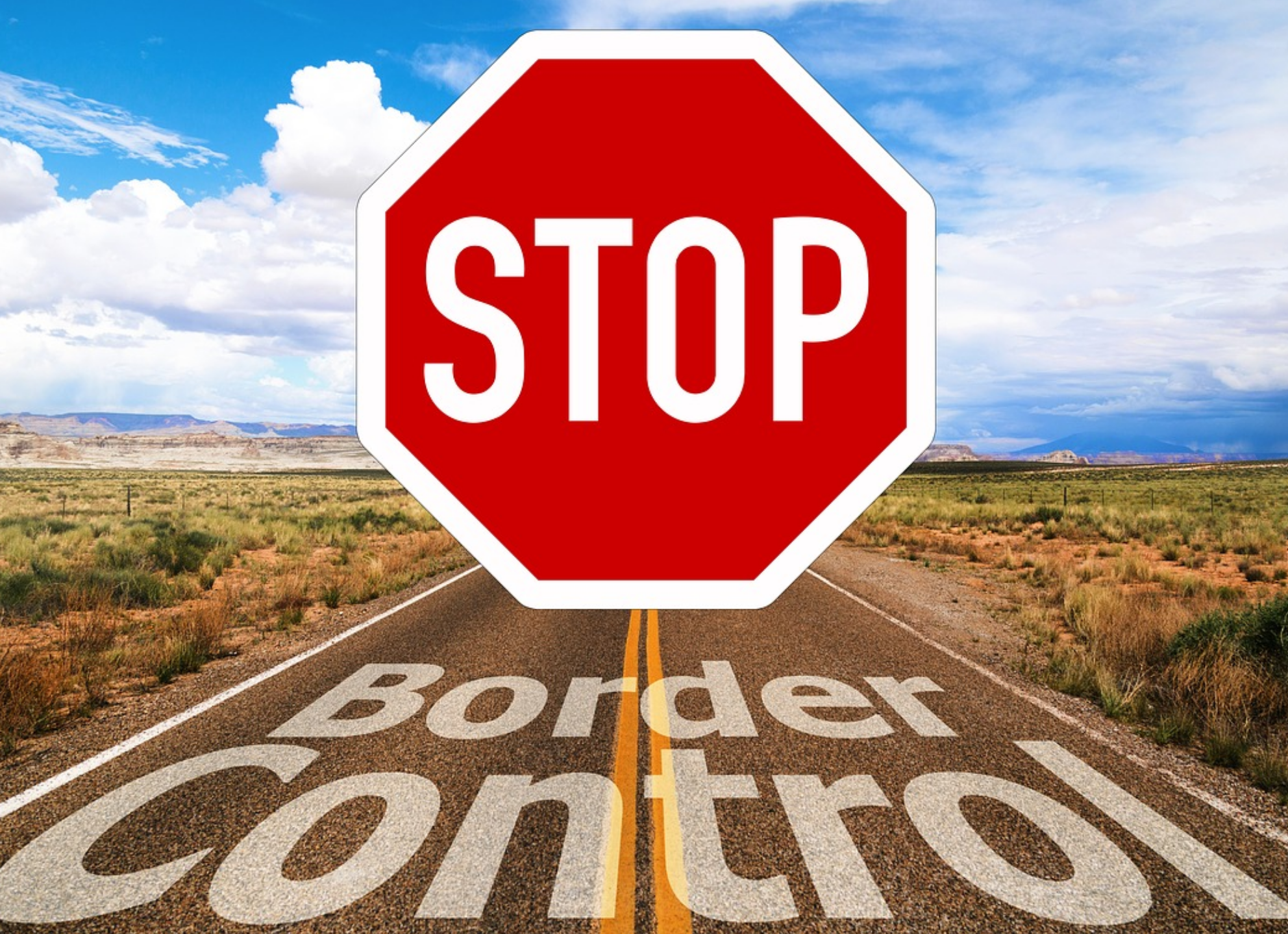 Traditional Approaches: Border Controls
Traditional Approaches: Moveable Borders
Traditional Approaches: Competition Law
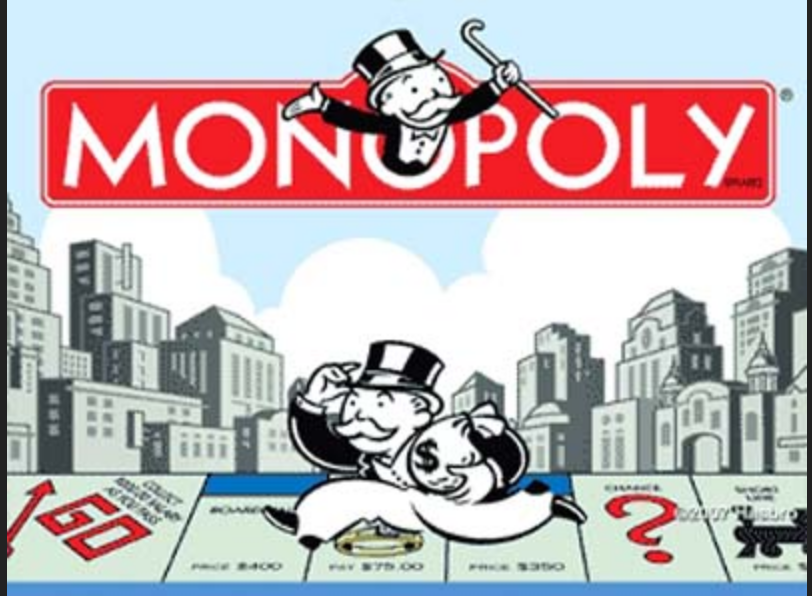 New Roads Taken: International Regulation Around MNEs
Pix Credit HERE
The Conventional Road: International Law
Off-Roading: Regulating Around the MNE
Pix Credit: 7 important Off Road Driving Tips
Internationalized Extraterritorialization
Corporate Codes
Monitoring and Disclosure Regimes
Soft Law Rights and Their Remedies
MNE as a polycentric regulatory space
Pix Credit Geek.com
Regulating Linkages and Connections
The New Supply Chain Agency Cases
Supply Chain  Liability Cases
Focusing on the Production Chain Itself
Risk Management and  Compliance
Summing Up--Regulatory Implications
Implications
The Main Points: MNEs AS and Within Regulatory Spaces
Thanks!Read more at Larry Catá Backer, The Problem of the Enterprise and the Enterprise of Law: Regulating the Multinational Enterprise as Entity, as a Network of Links, and as a Process of Productionforthcoming in Oxford Handbook of Transnational Law (Peer Zumbansen, ed., Oxford University Press)